Základy entomologie 
cvičení 4
Křídlo
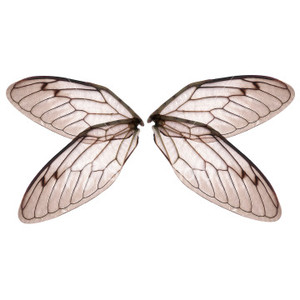 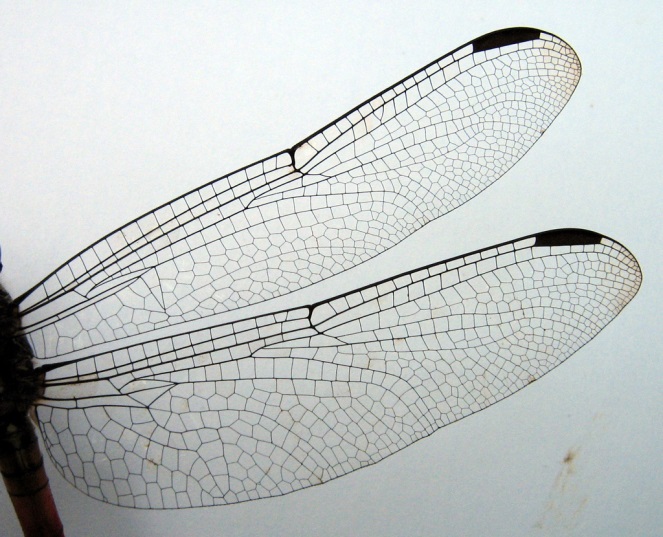 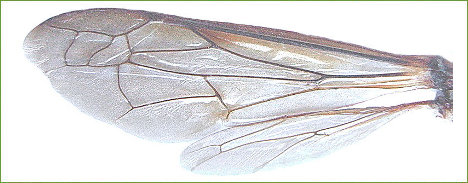 Žilnatina křídla – obecné schéma
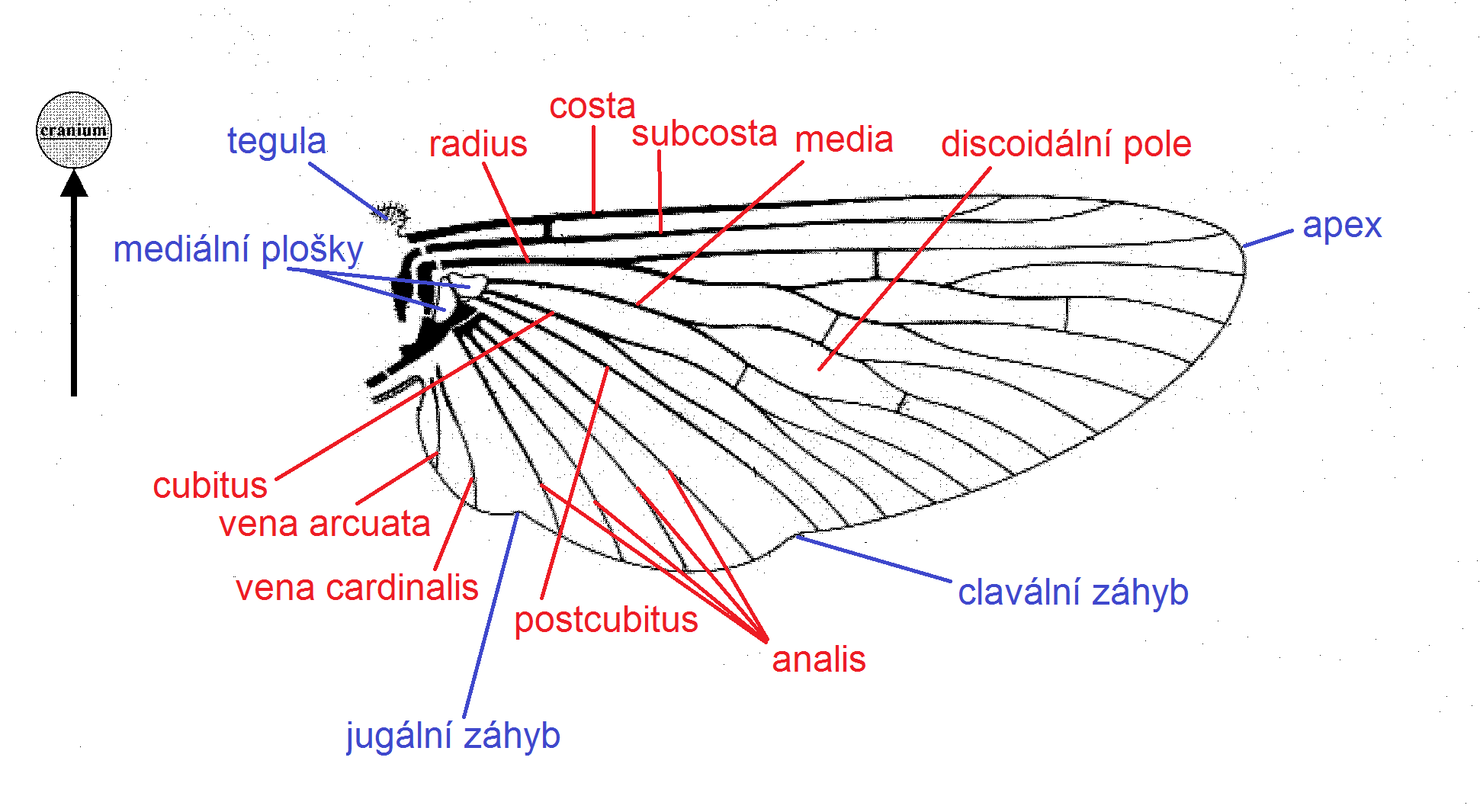 arculus
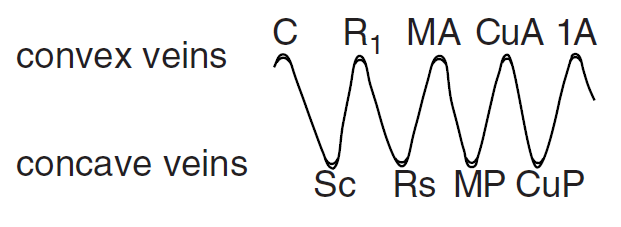 Pterothorax a zakloubení křídla - dorzální pohled na mesothorax
cranium
humerální ploška (basivenale+fulcare)
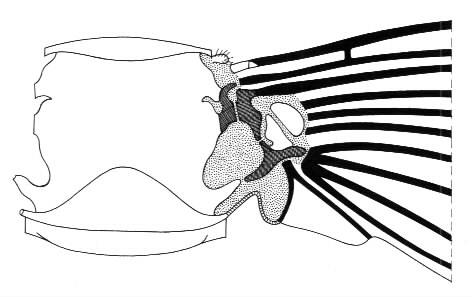 C
tegula
Sc
anteriorní křídelní výběžek
R
proxalaria
M
axillare 1
posteriorní křídelní výběžek
Cu
axillare 2
Pcu
tergální štěrbina
A1
axillare 3
A2
A3
mediální ploška M1
A4
mediální ploška M2
axilární lem
PTERALIA
Struktura báze křídla:  bazální sklerity (pteralia)
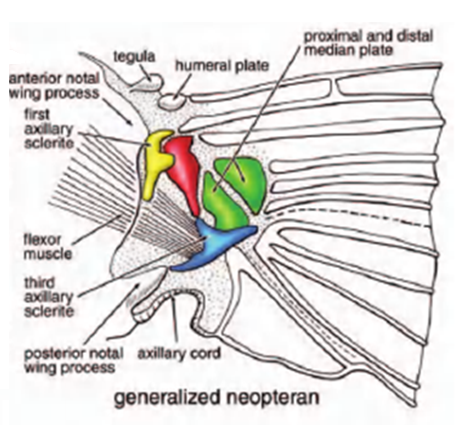 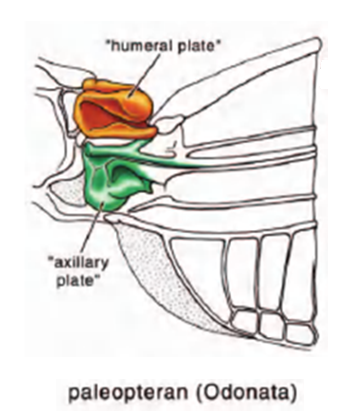 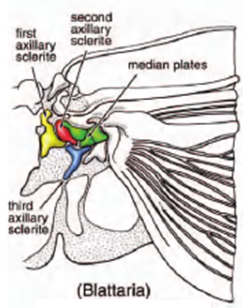 Grimaldi & Engel 2005
Žilnatina křídla vážky (Odonata)
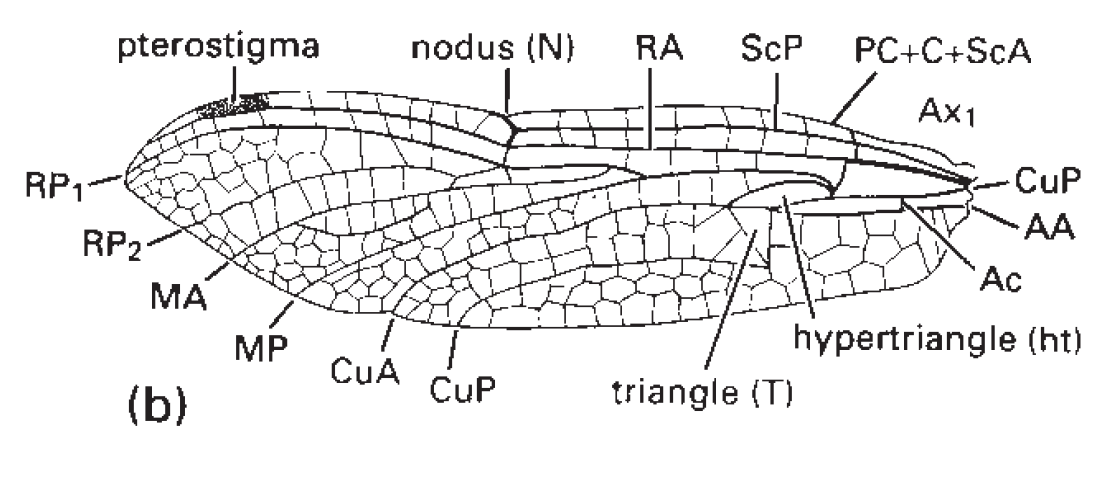 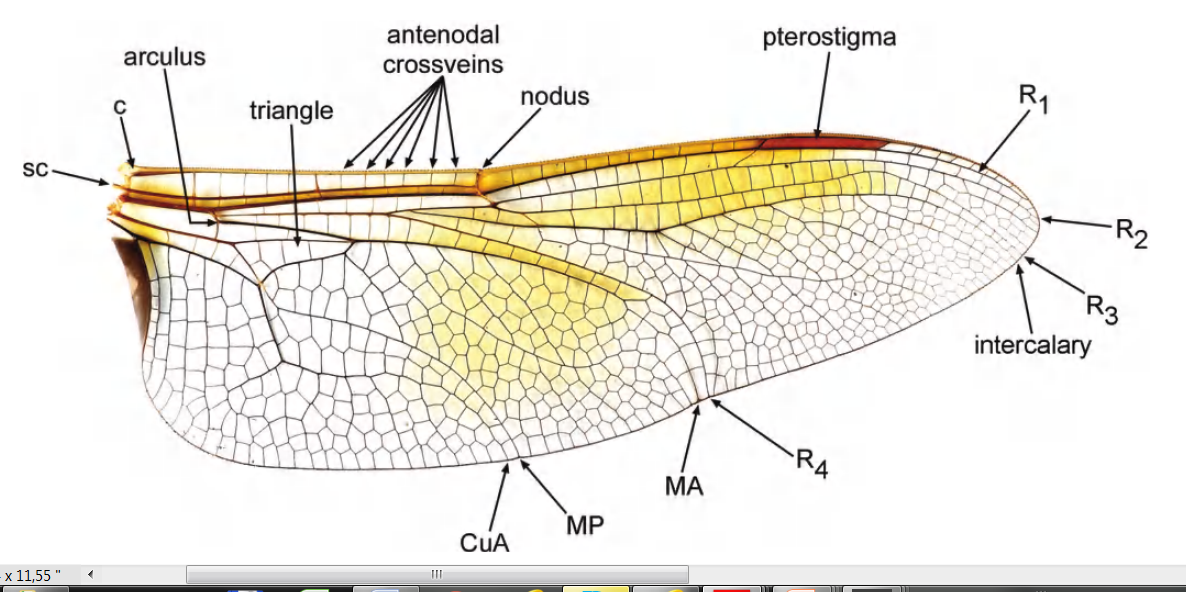 Anisoptera (Vážky + Šídla)    x    Zygoptera (Motýlice + Šidélka)
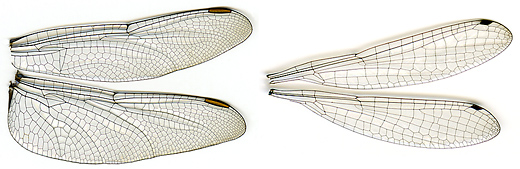 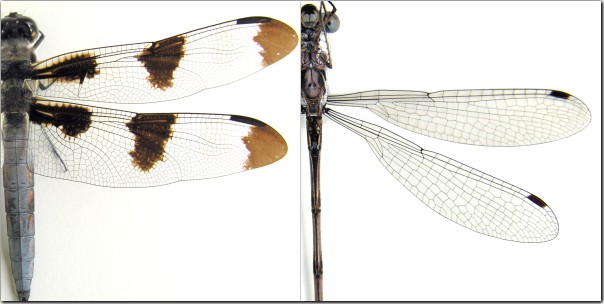 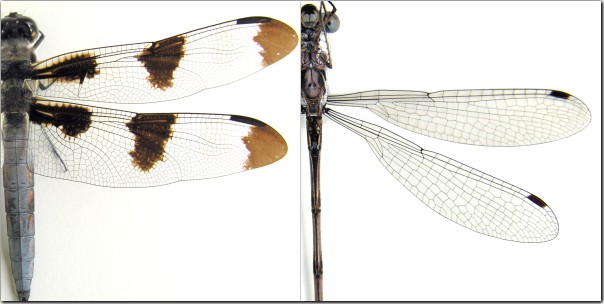 Žilnatina křídla švába (Blattodea)
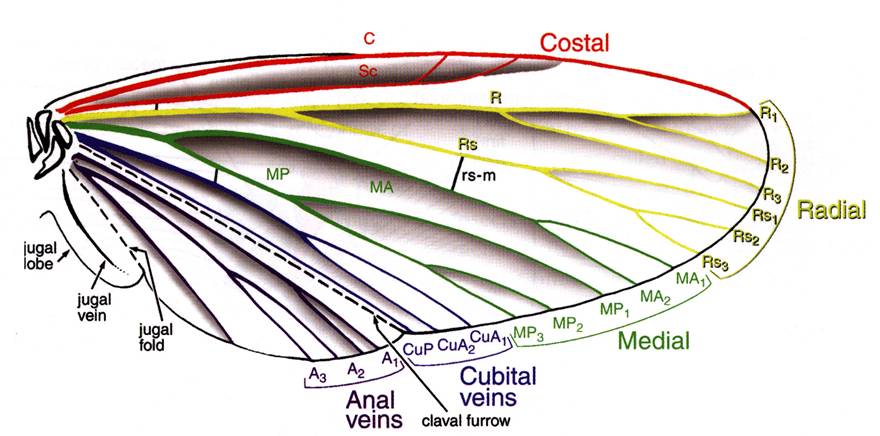 zobecněná žilnatina Neoptera
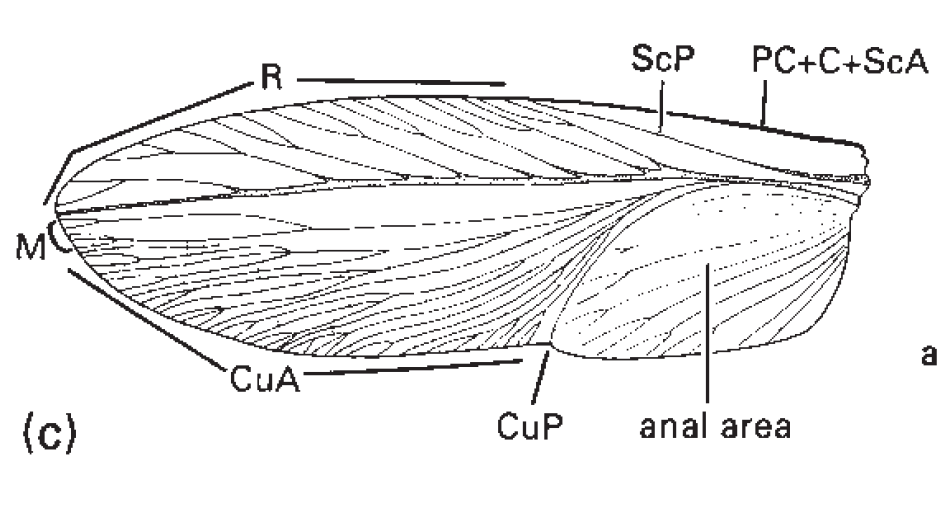 Polyneoptera - Mnohožilní
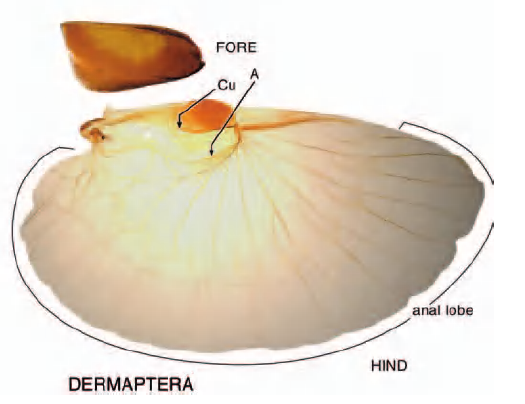 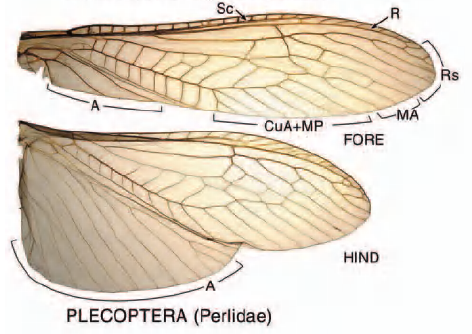 Krytky (tegminae):  modifikace 1. páru křídel
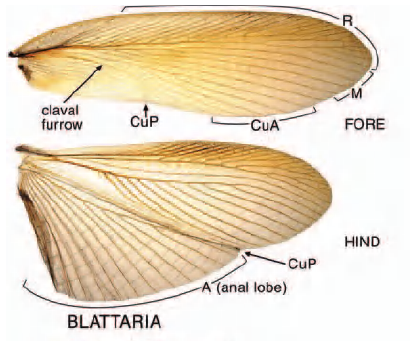 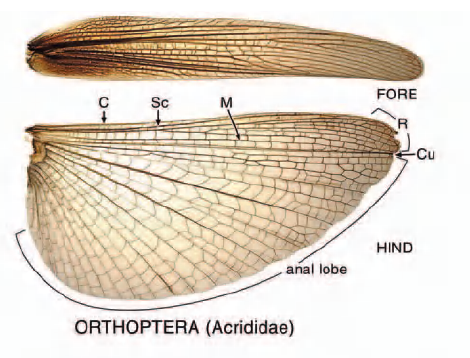 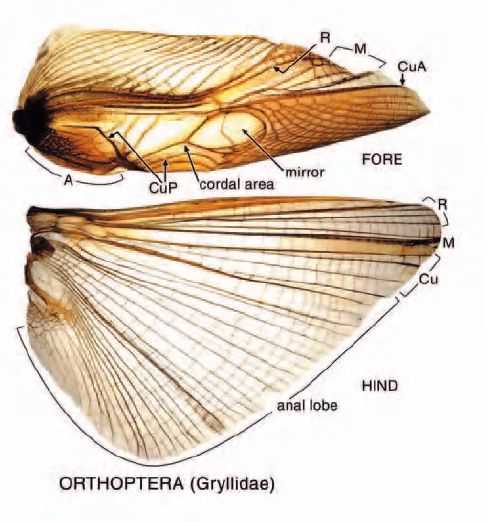 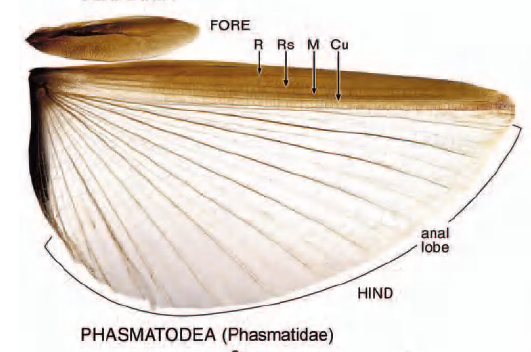 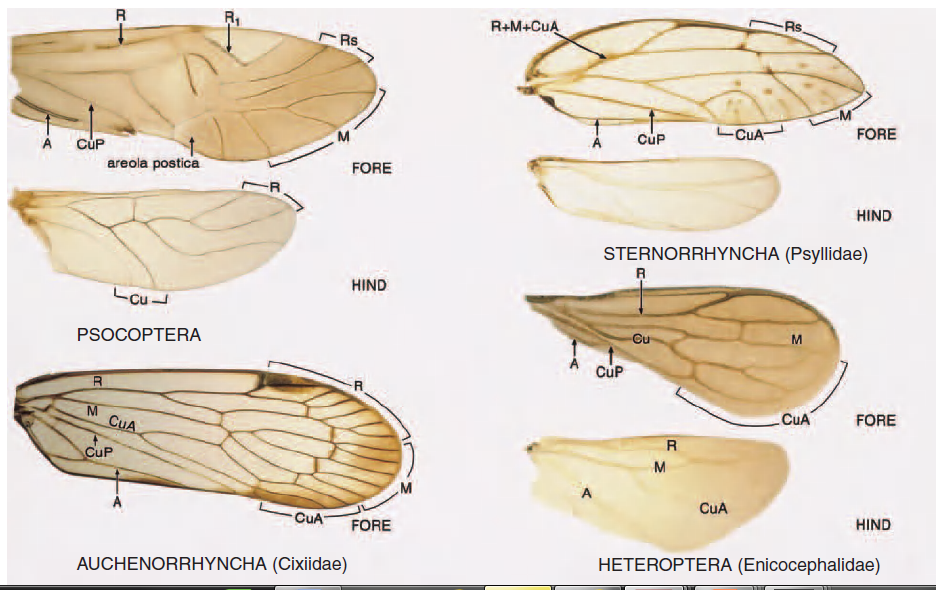 Polokrovky (hemielytrae) - Hemiptera
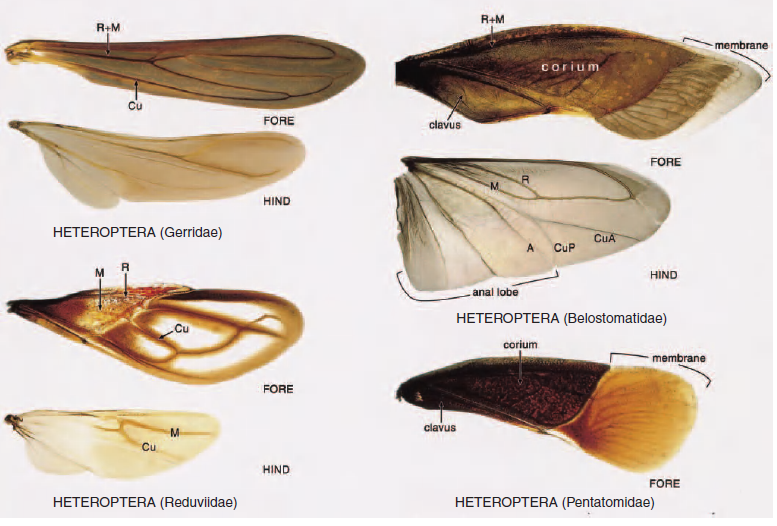 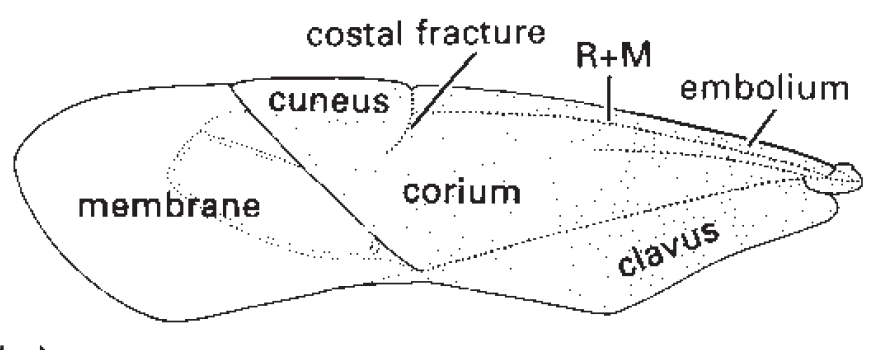 Heteroptera: Miridae
Heteroptera: Hemiptera
Polokrovky (hemielytrea)
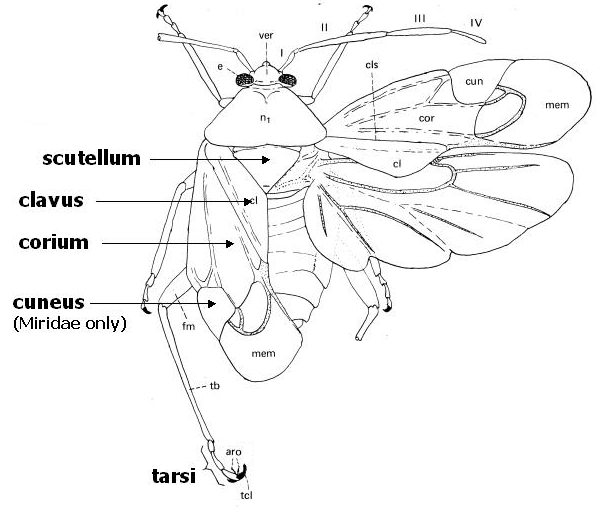 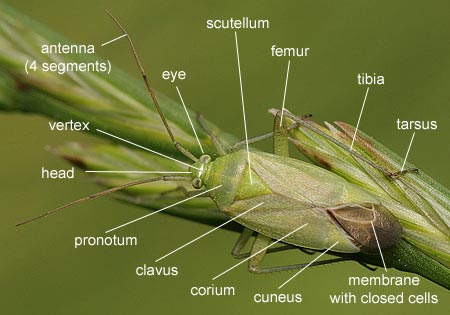 Strepsiptera (Řásnokřídlí)
Thysanoptera (Třásnokřídlí)
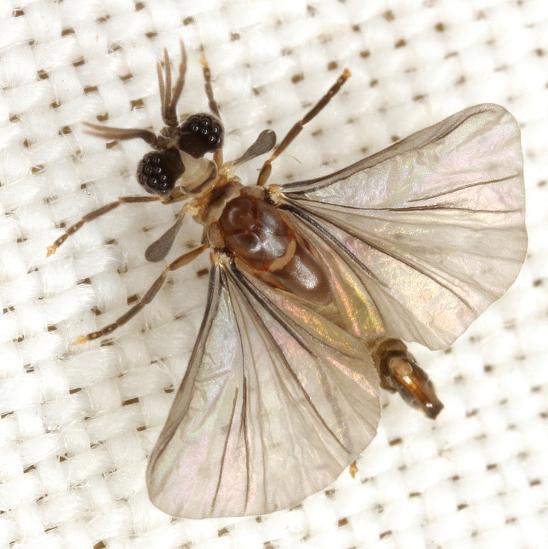 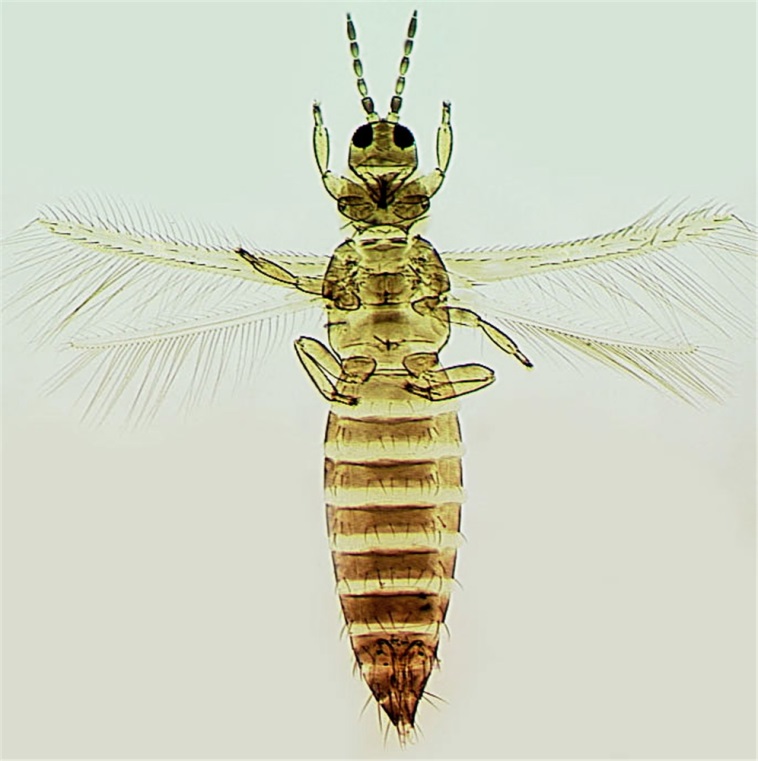 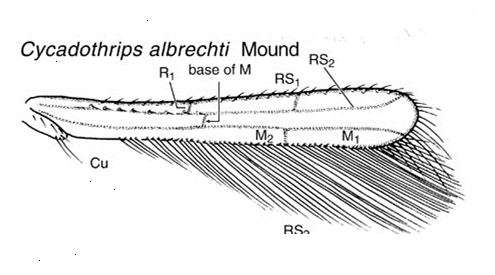 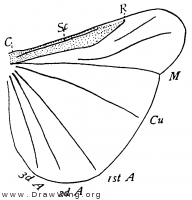 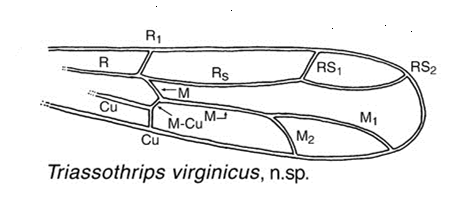 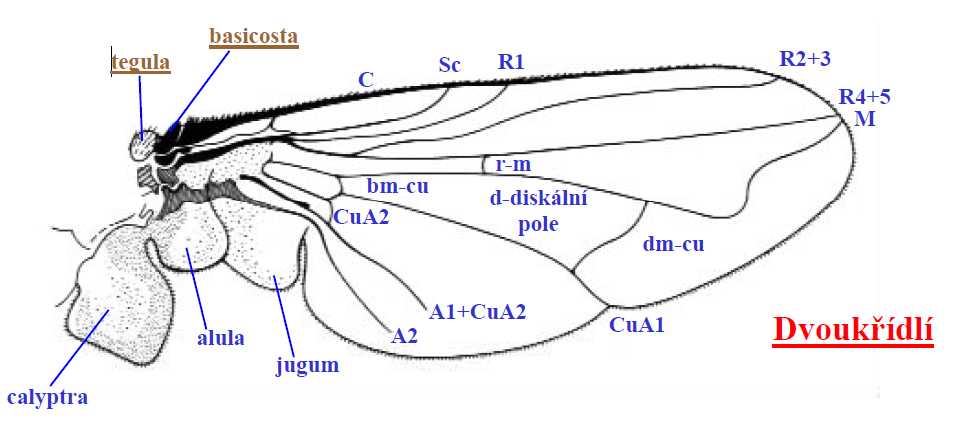 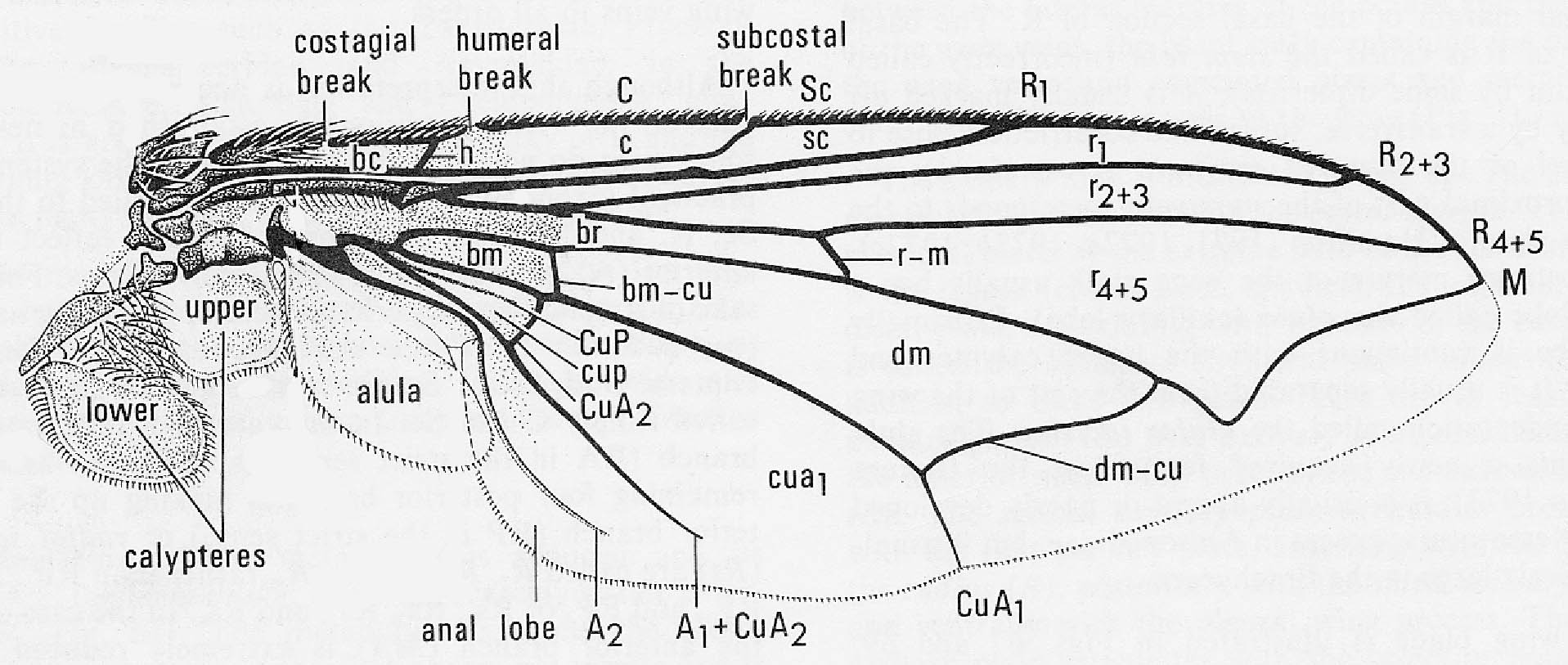 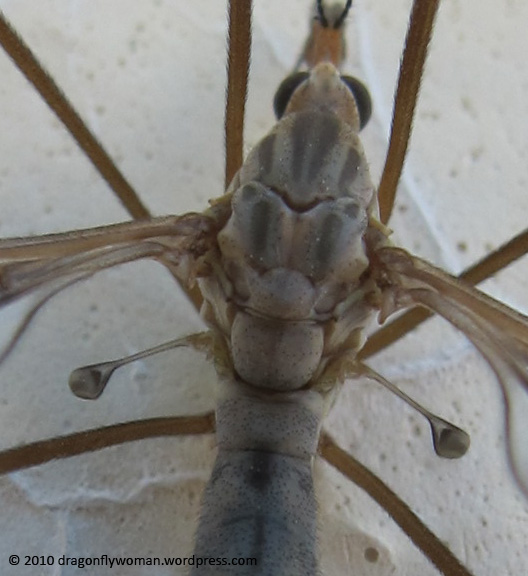 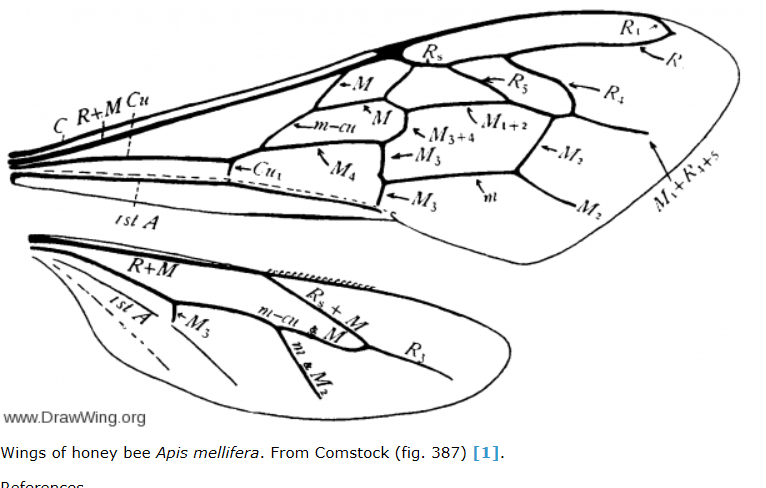 Hamulátní spojení křídel - Hymenoptera
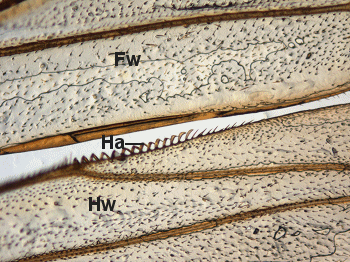 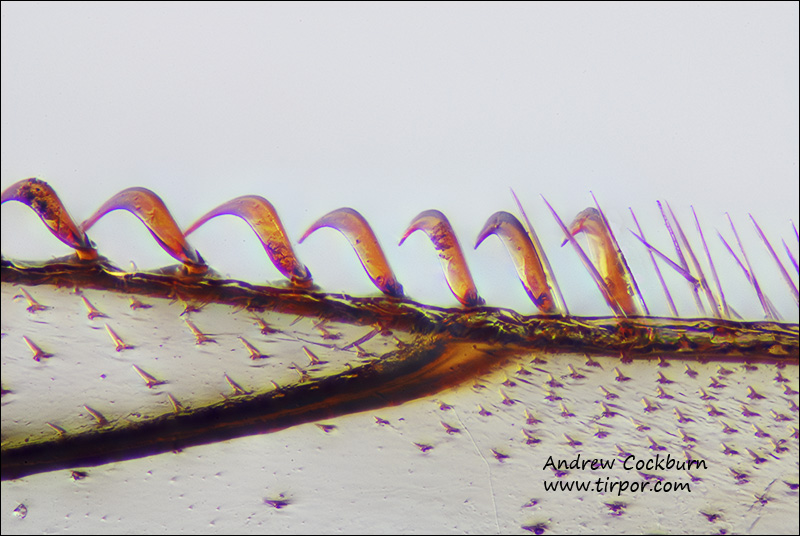 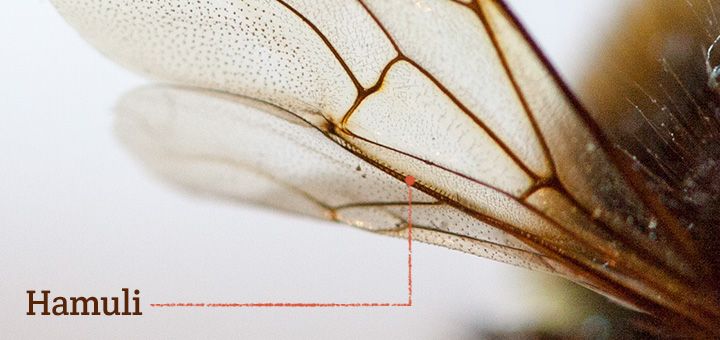 Mecopteroidní spojení křídel - Mecoptera
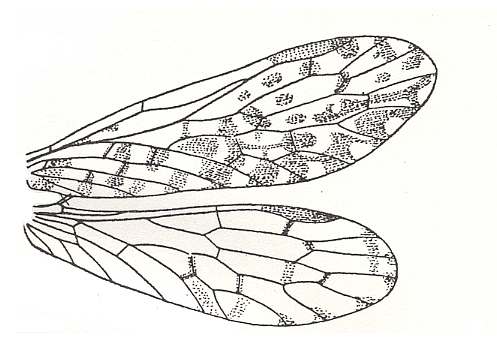 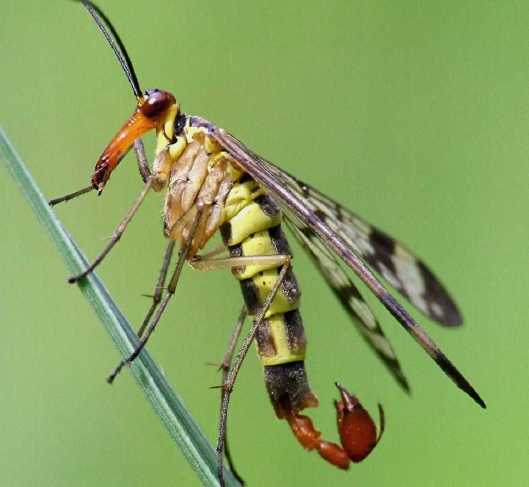 male
jugální štětiny
frenátní štětiny
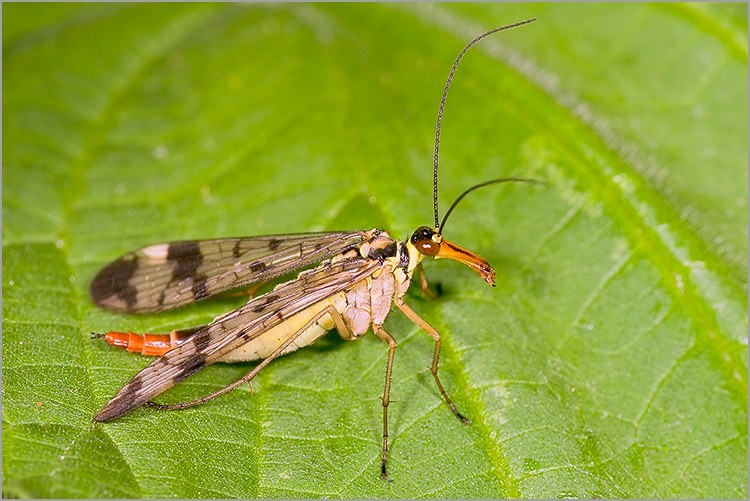 female
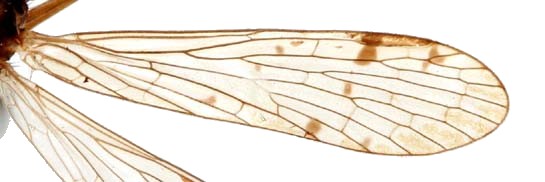 Jugátní spojení křídel – Lepidoptera (Hepialidae)
- jugální lalůček předního křídla nadzvedává zadní křídlo
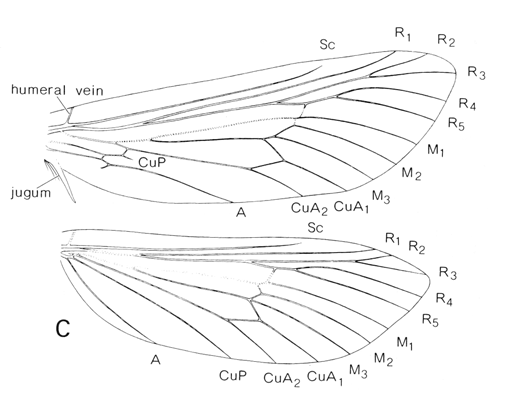 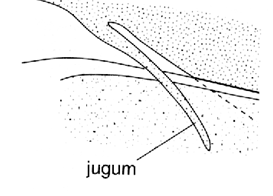 Frenátní spojení křídel – Lepidoptera: Sphingidae
- samci: háček z radiální žilky předního křídla zachytává frenulum (1 štetina)
- samice: frenulum – více štětin, zachyceno do retinacula z cubitální žilky
Frenátní typ - samec, lišaj Hippotion (Lepidoptera)
Frenátní typ - samice, lišaj Hippotion (Lepidoptera)
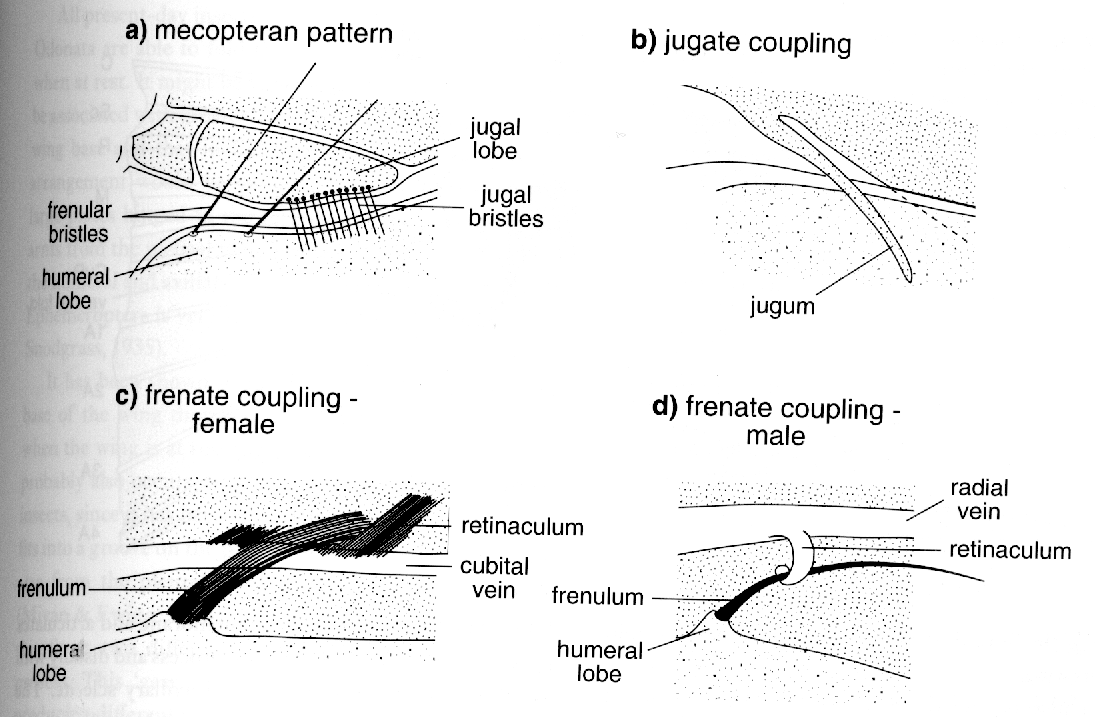 rub předního křídla
radial vein
rub zadního křídla
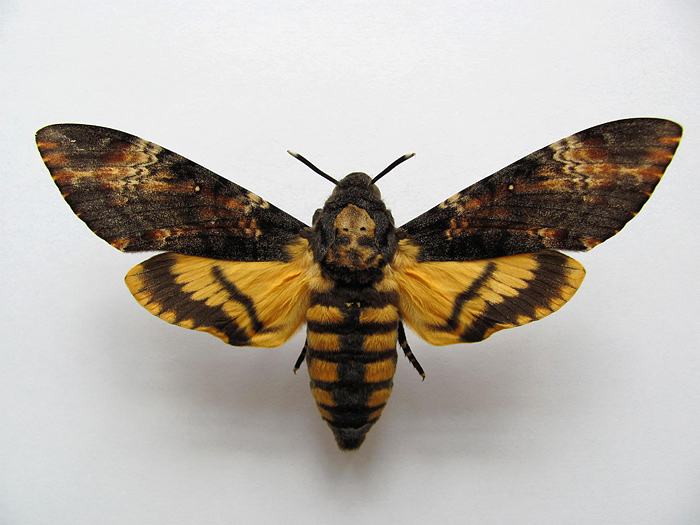 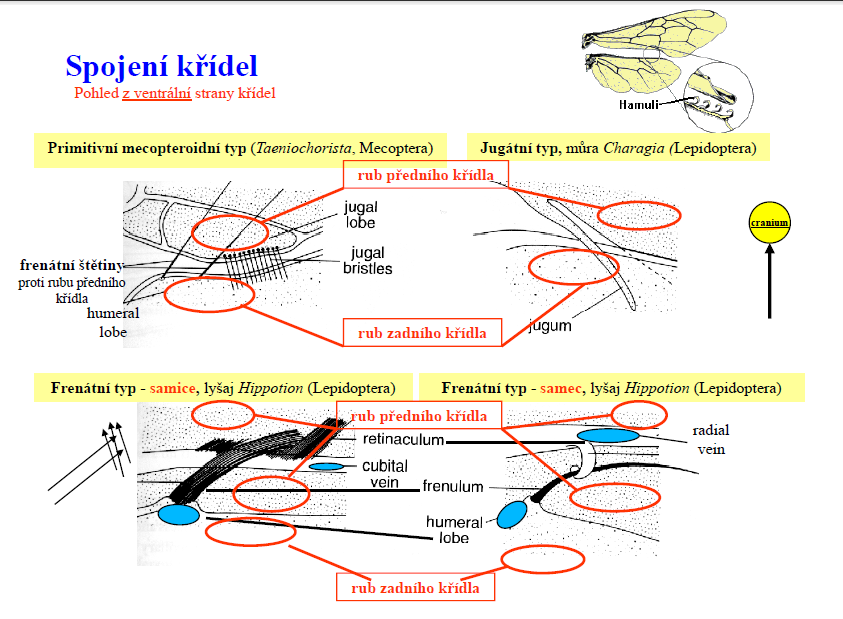